DEPARTAMENTO DE CIENCIAS DE LA VIDA Y DE LA AGRICULTURA
CARRERA DE INGENIERÍA AGROPECUARIA

TRABAJO DE TITULACIÓN, PREVIO A LA OBTENCIÓN DEL TÍTULO DE INGENIERO AGROPECUARIO

“EFECTO DEL USO DE DIFERENTES TIPOS DE FORRAJES EN LA ALIMENTACIÓN DE GALLINAS PRODUCTORAS DE HUEVO COMERCIAL”

AUTORES: CEVALLOS ALULEMA, GINO ALEXANDER 
                      TUFIÑO RUALES, KATHERINE ALEJANDRA
 
DIRECTOR: Ing. MARIO ORTIZ 

SANGOLQUÍ

 2019
INTRODUCCIÓN
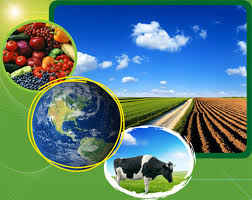 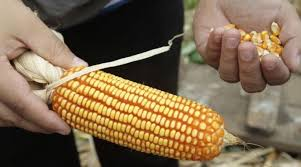 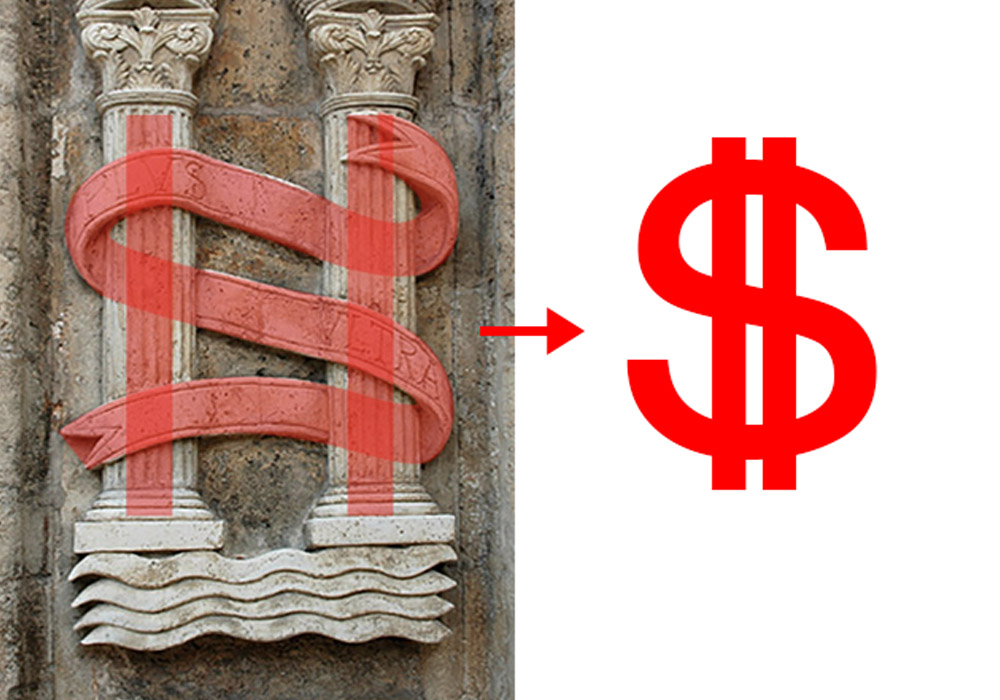 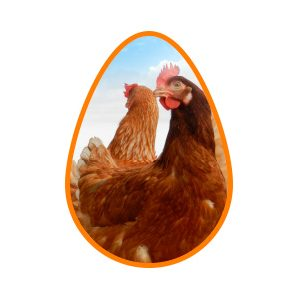 PIGMENTOS SINTÉTICOS
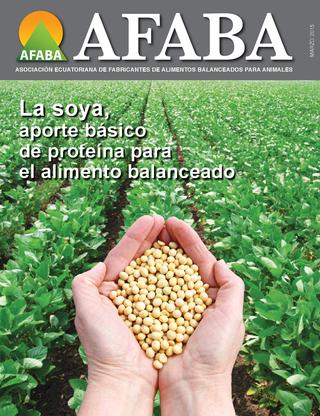 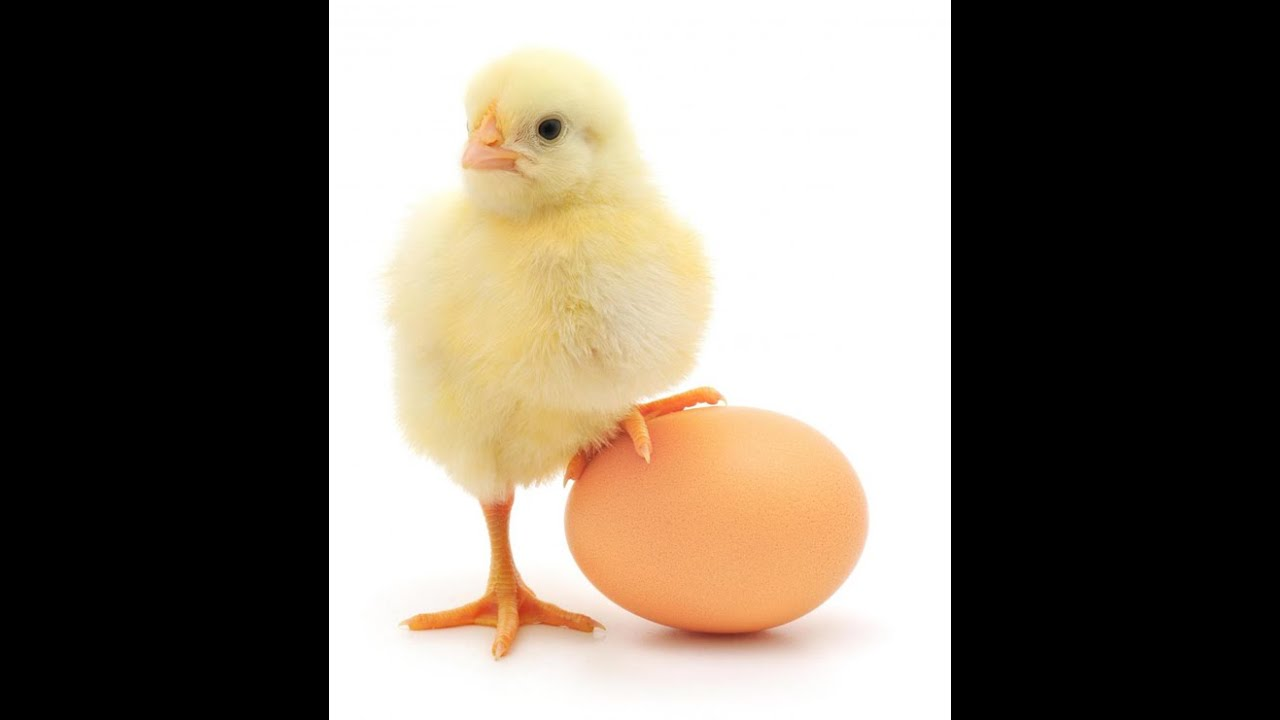 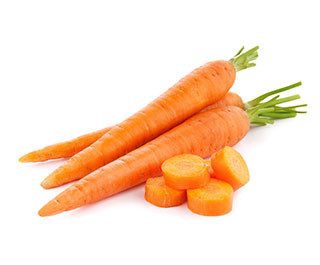 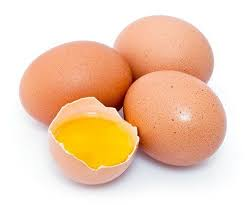 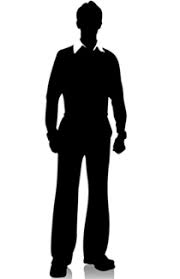 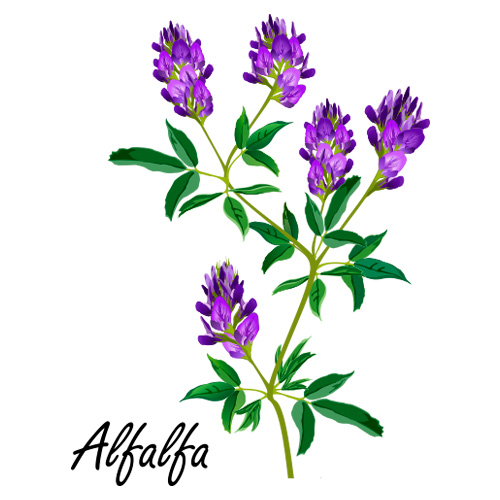 Mejorar la calidad del huevo y disminuir el costo de producción
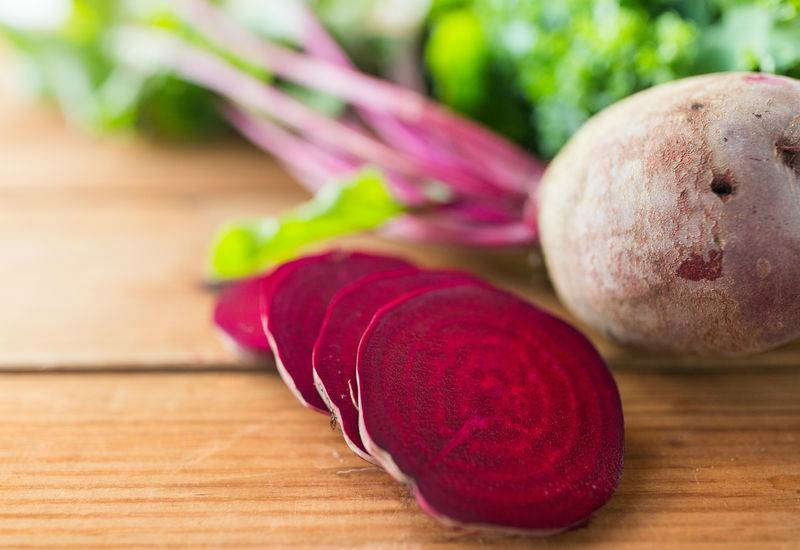 Consume en promedio una docena de huevos al mes (Conave,2016)
JUSTIFICACIÓN
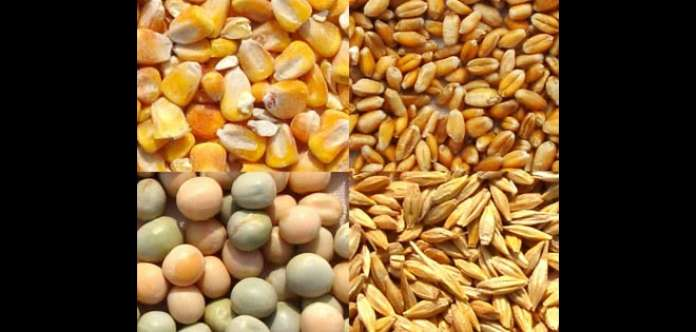 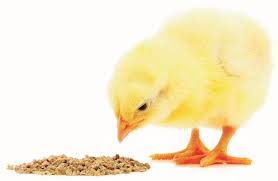 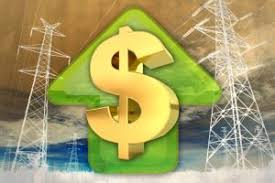 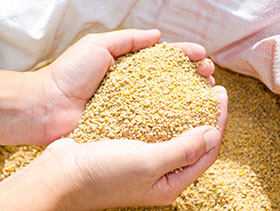 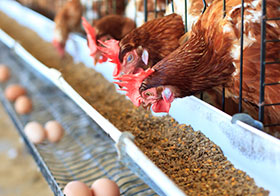 PROBLEMA
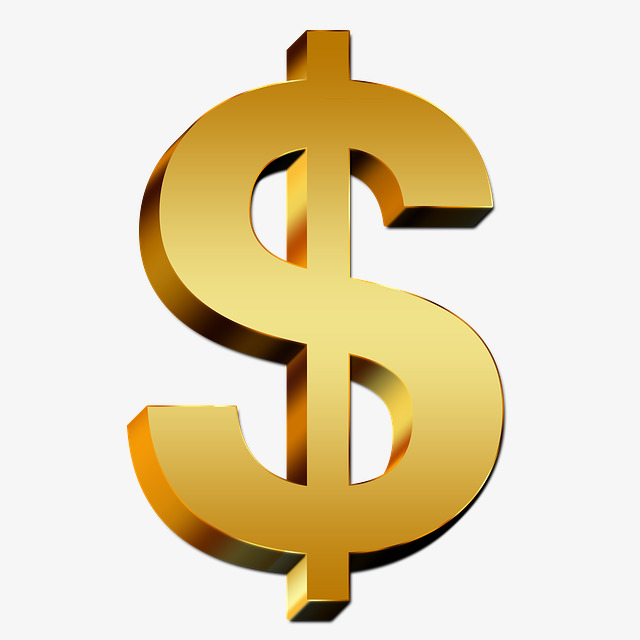 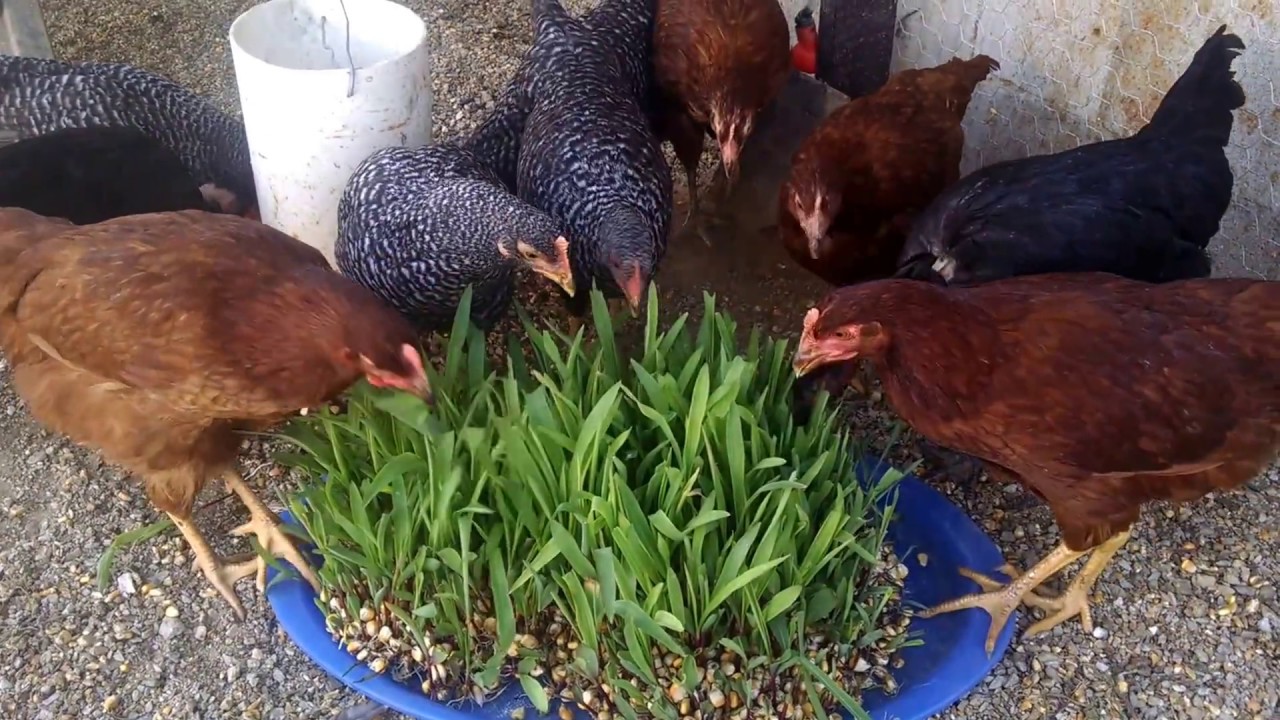 COSTOS ALTOS: INSUMOS Y MATERIA PRIMA

PRODUCCIONES AVÍCOLAS EN EL PAÍS = MANEJO

ALTERNATIVA NUTRICIONAL =
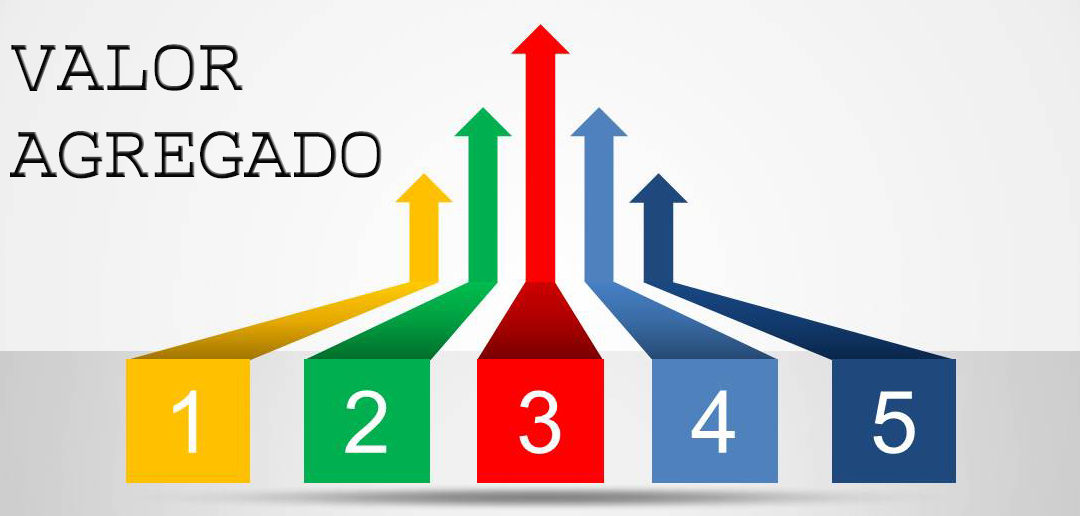 OBJETIVOS
GENERAL
Determinar el efecto del uso de diferentes productos forrajeros (alfalfa, zanahoria y remolacha) como una alternativa nutricional en gallinas productoras de huevo comercial para abaratar costos de producción y mejorar la calidad de huevo.

ESPECÍFICOS
HIPÓTESIS
Ho: El uso de diferentes forrajes (zanahoria, alfalfa y remolacha), en la alimentación de gallinas productoras de huevo comercial, mejora el desempeño productivo y calidad de huevo.

Ha: El uso de diferentes forrajes (zanahoria, alfalfa y remolacha), en la alimentación de gallinas productoras de huevo comercial, no mejora el desempeño productivo y calidad de huevo.
REVISIÓN DE LITERATURA
AVICULTURA EN EL ECUADOR
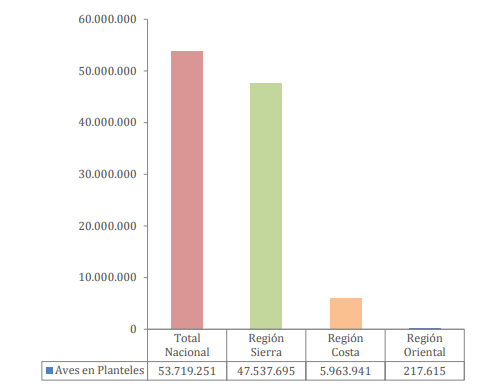 Fig.1 Censo del número de aves criadas en planteles avícolas
Fig.2 Producción de huevos en planteles avícolas
Fuente: INEC, 2016.
Fuente: INEC, 2016.
Requerimientos nutricionales en aves ponedoras
Tabla 1. Requerimientos nutricionales de gallinas ponedoras (g/ave/día)
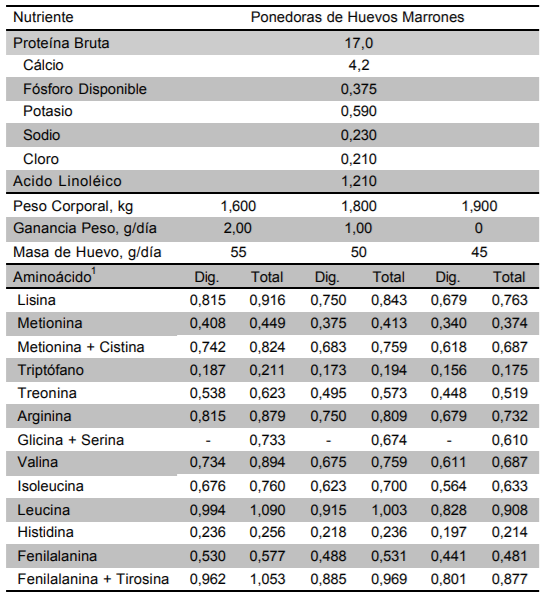 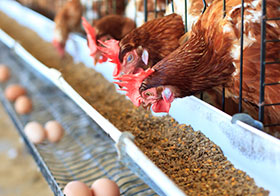 Se cuidará el bienestar animal y su condición física (Kidd et al, 1997.)
Fuente: Rostagno (2017)
Fisiología de la formación del huevo
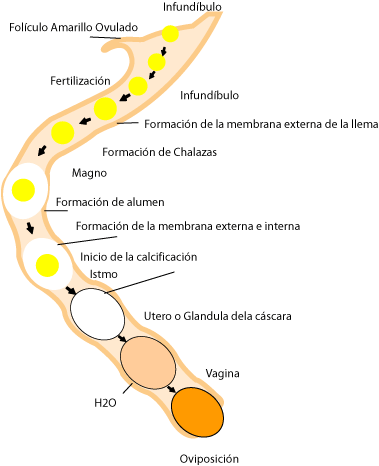 15 a 30 min
2 a 3 horas
24 a 28 horas
1 a 2 horas
Figura 3. Esquema de formación del huevo
CALIDAD DEL HUEVO
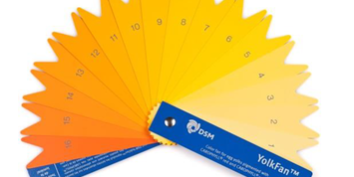 CALIDAD DE ACUERDO A LAS NORMAS INEN
Tabla 2. Categorización de huevos de acuerdo a su calidad
Tabla 1. Clasificación de huevos de acuerdo a su masa unitaria (g)
Fuente: INEN, 2017.
PRUEBAS SÉRICAS
TIPOS DE FORRAJES
VALORES NUTRICIONALES
Fuente: García (1970), Moreiras et al (2013), FEDNA (2016)
PIGMENTOS
Fuente: Lallana, 2003
MATERIALES Y METODOLOGÍA
Ubicación del lugar de investigación
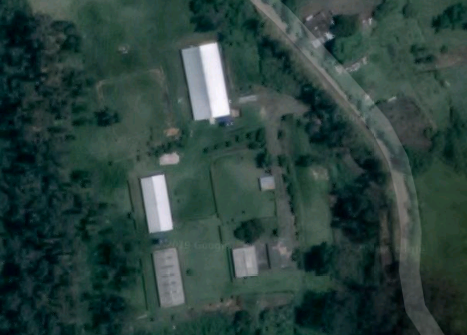 Está ubicada en las coordenadas UTM WGS 84 ZONA 17 SUR M 787833.19 m E, 99957478.26 m S.
MANEJO DEL EXPERIMENTO
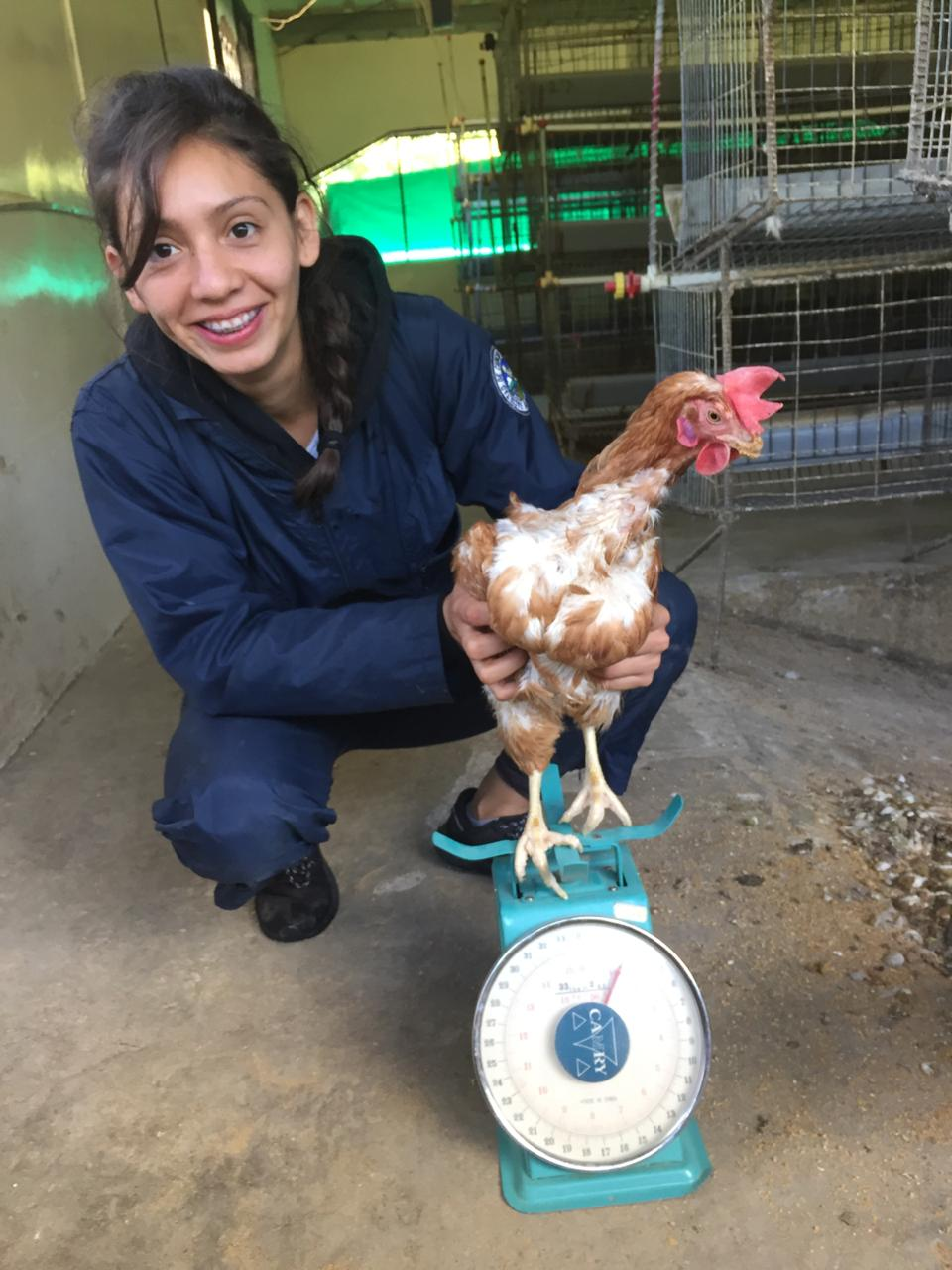 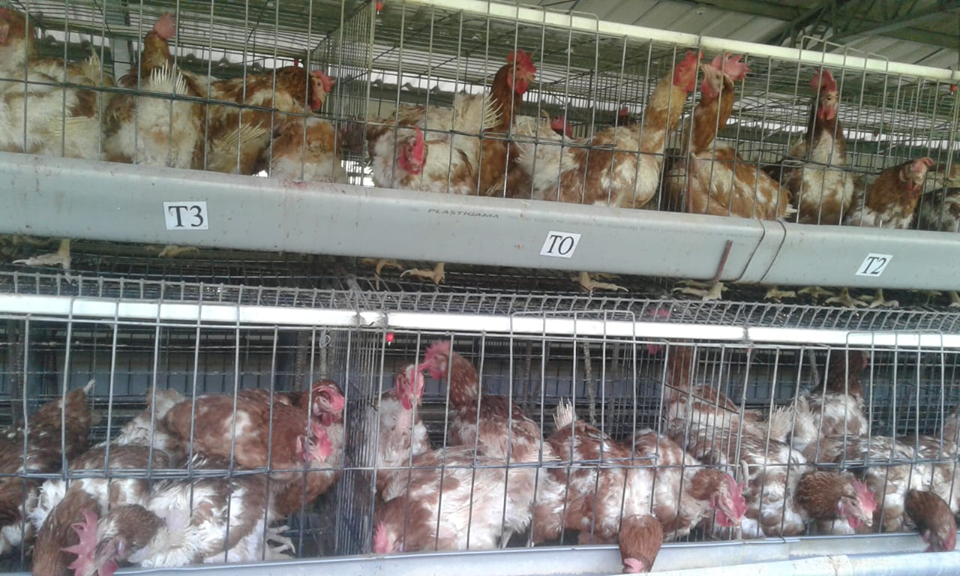 Se identificó el espacio donde  se distribuyó las gallinas
Se procedió a realizar una desinfección del lugar
Se colocó cinco gallinas en cada jaula aleatoriamente y se etiquetó  de acuerdo al tratamiento.
INSTALACIONES
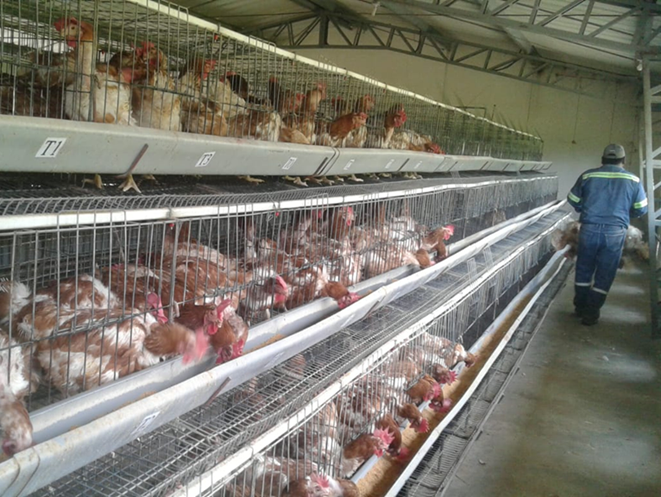 ELABORACIÓN DEL ALIMENTO
ADICIÓN 5%
FUENTE: Nutrión 5 Pro
SUMINISTRO DE ALIMENTO
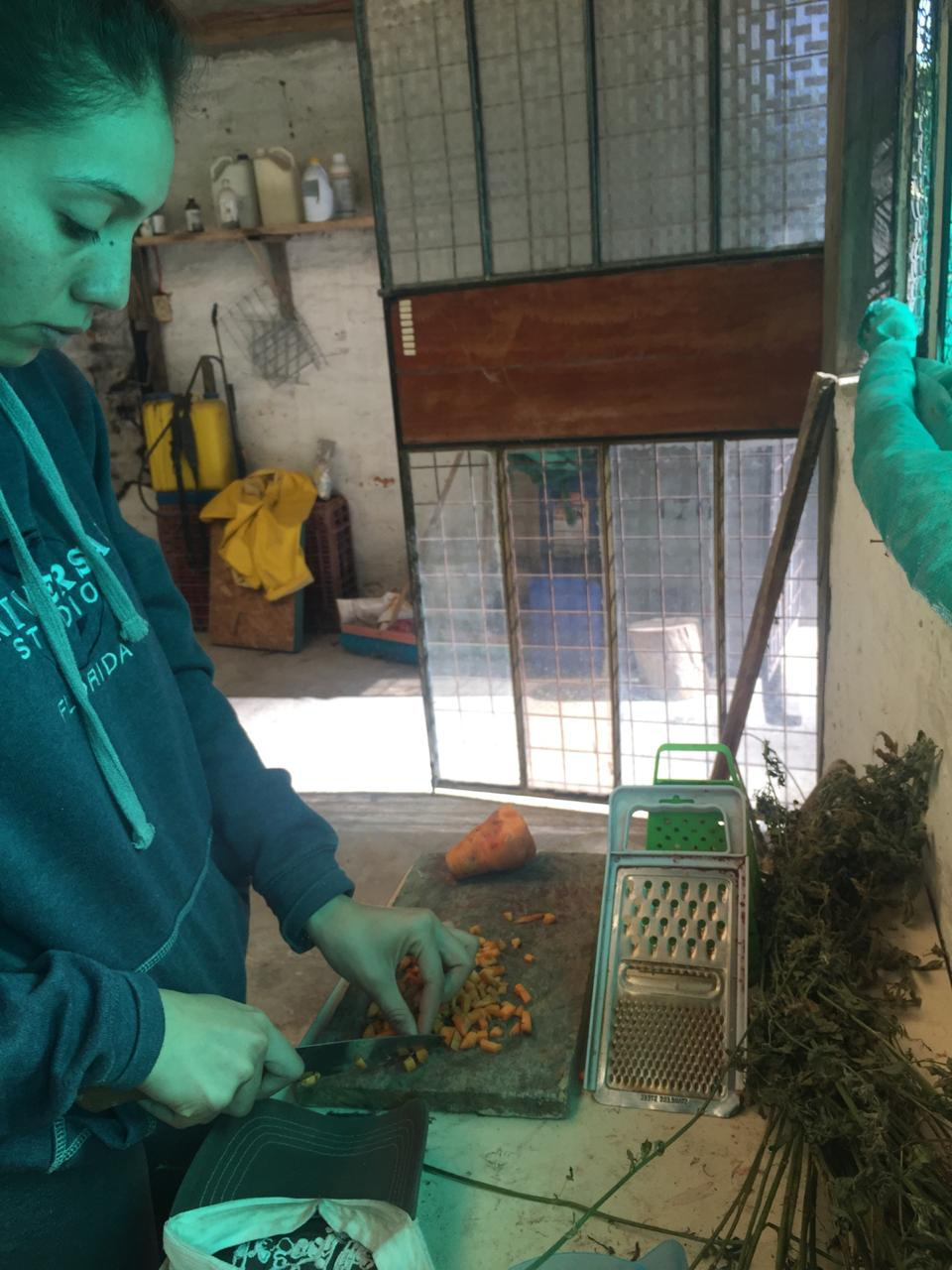 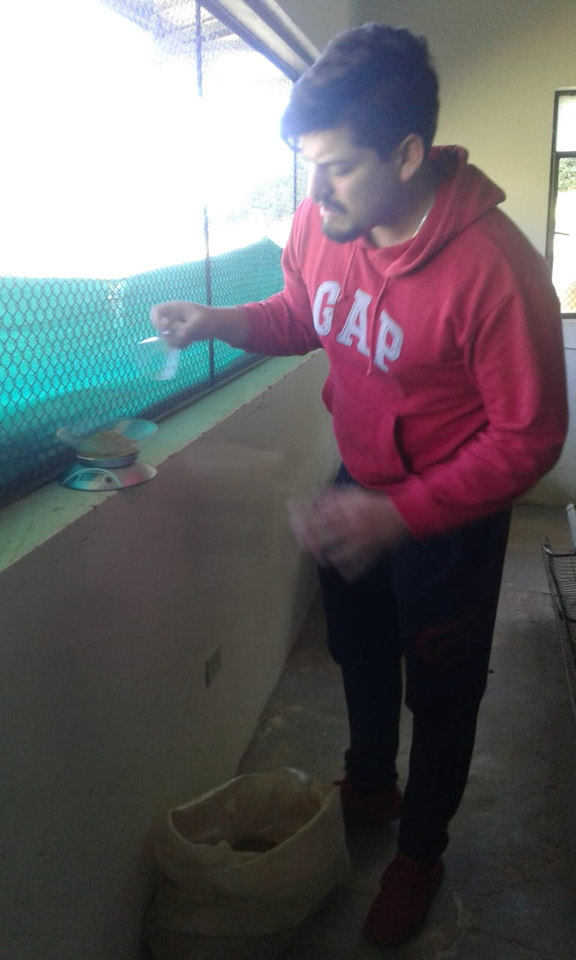 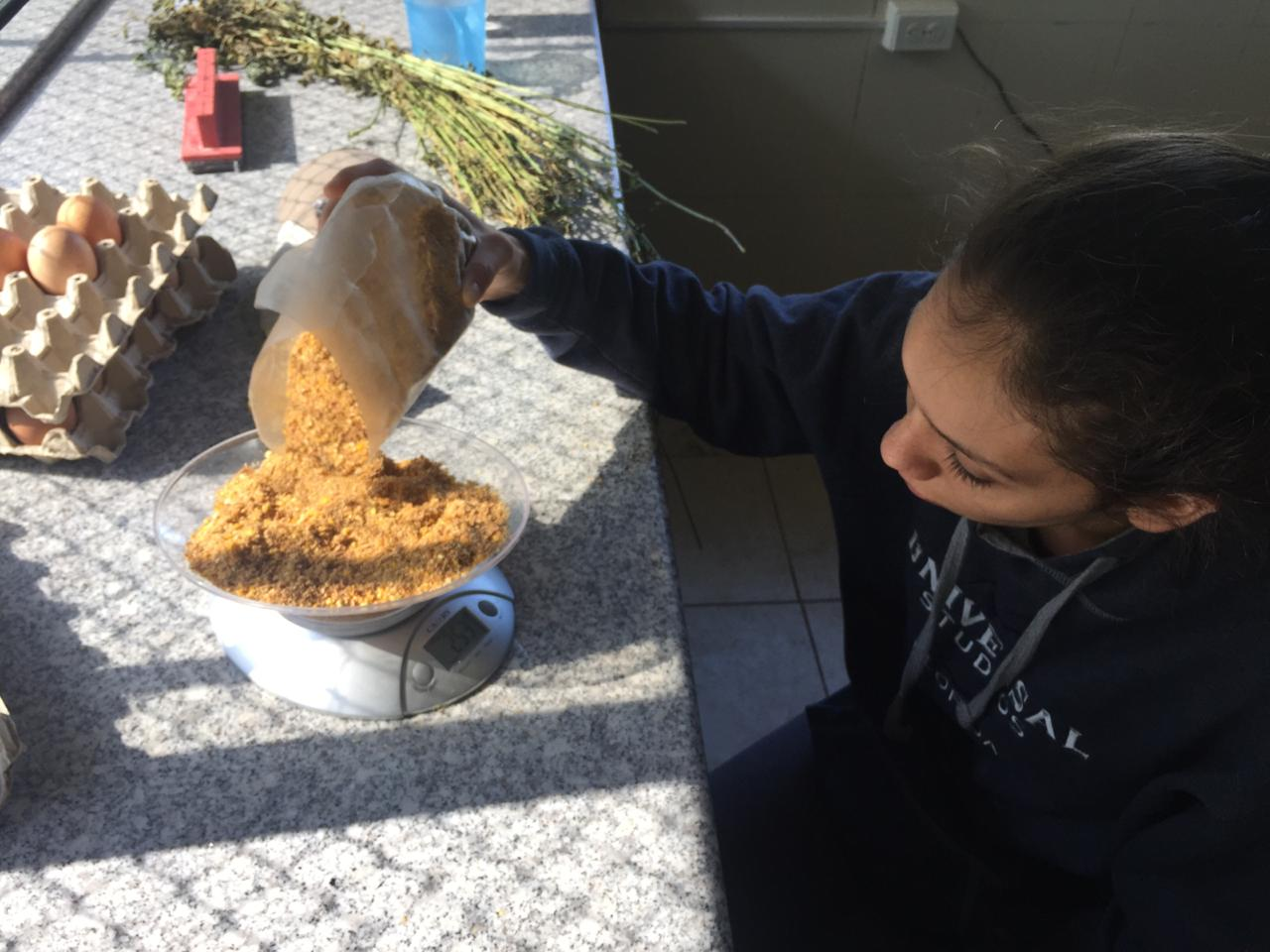 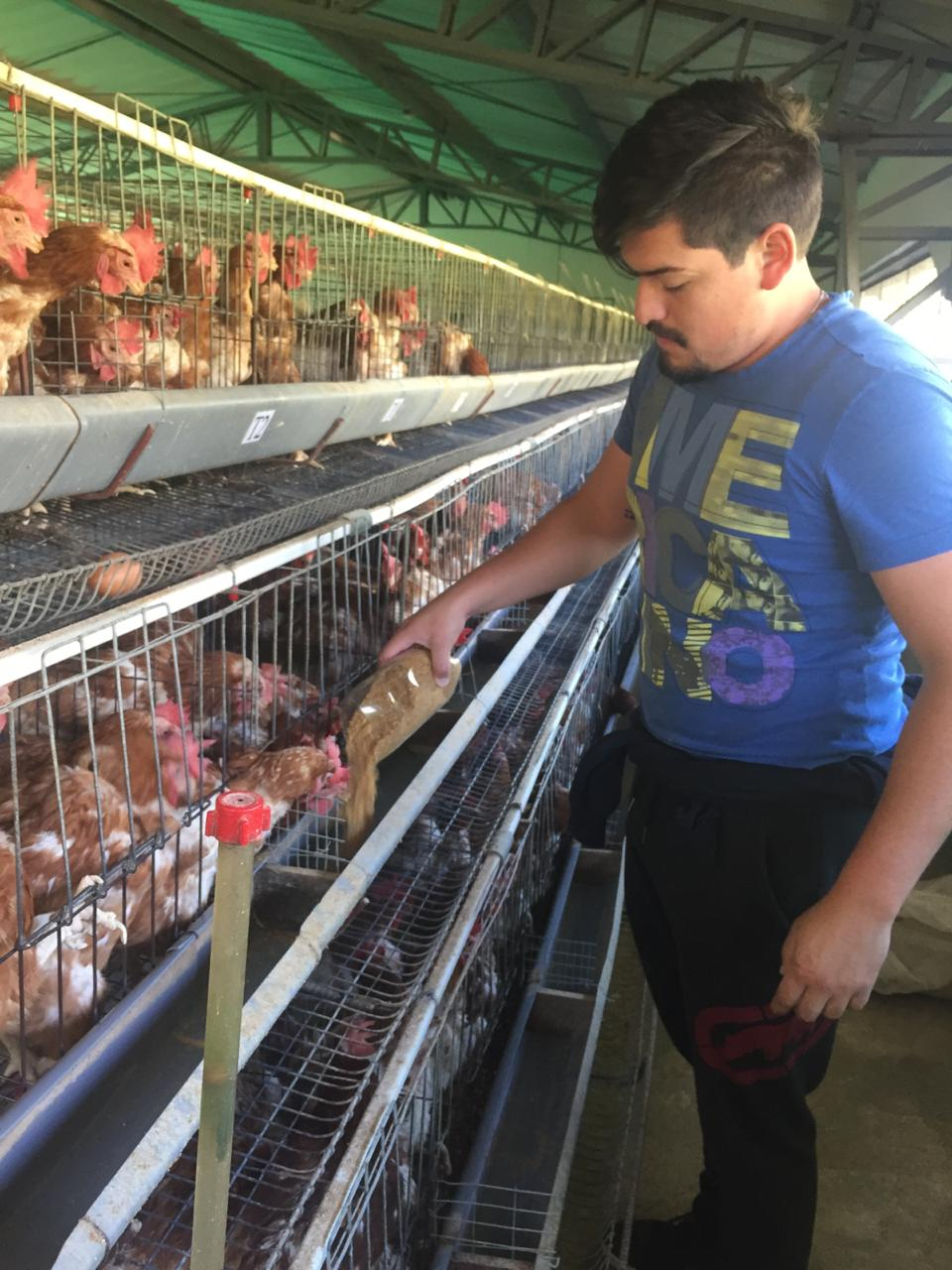 Se abasteció  de agua ad libitum
Se alimentaba a cada ave con 120 g/ave/día, dieta que fue elaborada en la planta de balanceados perteneciente a IASA I
Zanahoria, remolacha y alfalfa fueron finamente picados para posteriormente  incorporarse a la dieta
Se  realizó una semana de adaptación para el ajuste de consumo voluntario y cálculo de alimento que debe ser suministrado
De forma diaria se recolectó la producción de huevos de cada tratamiento
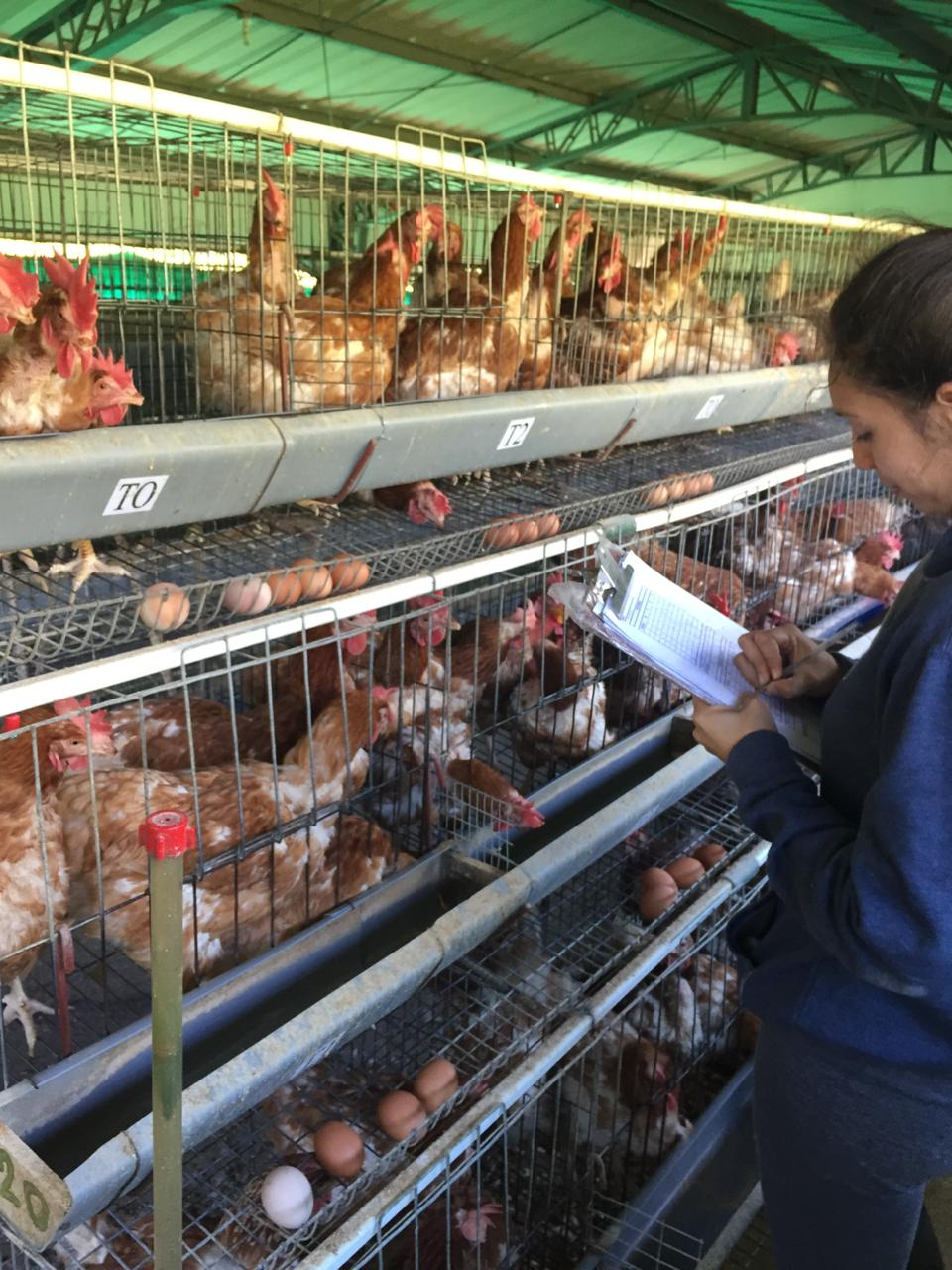 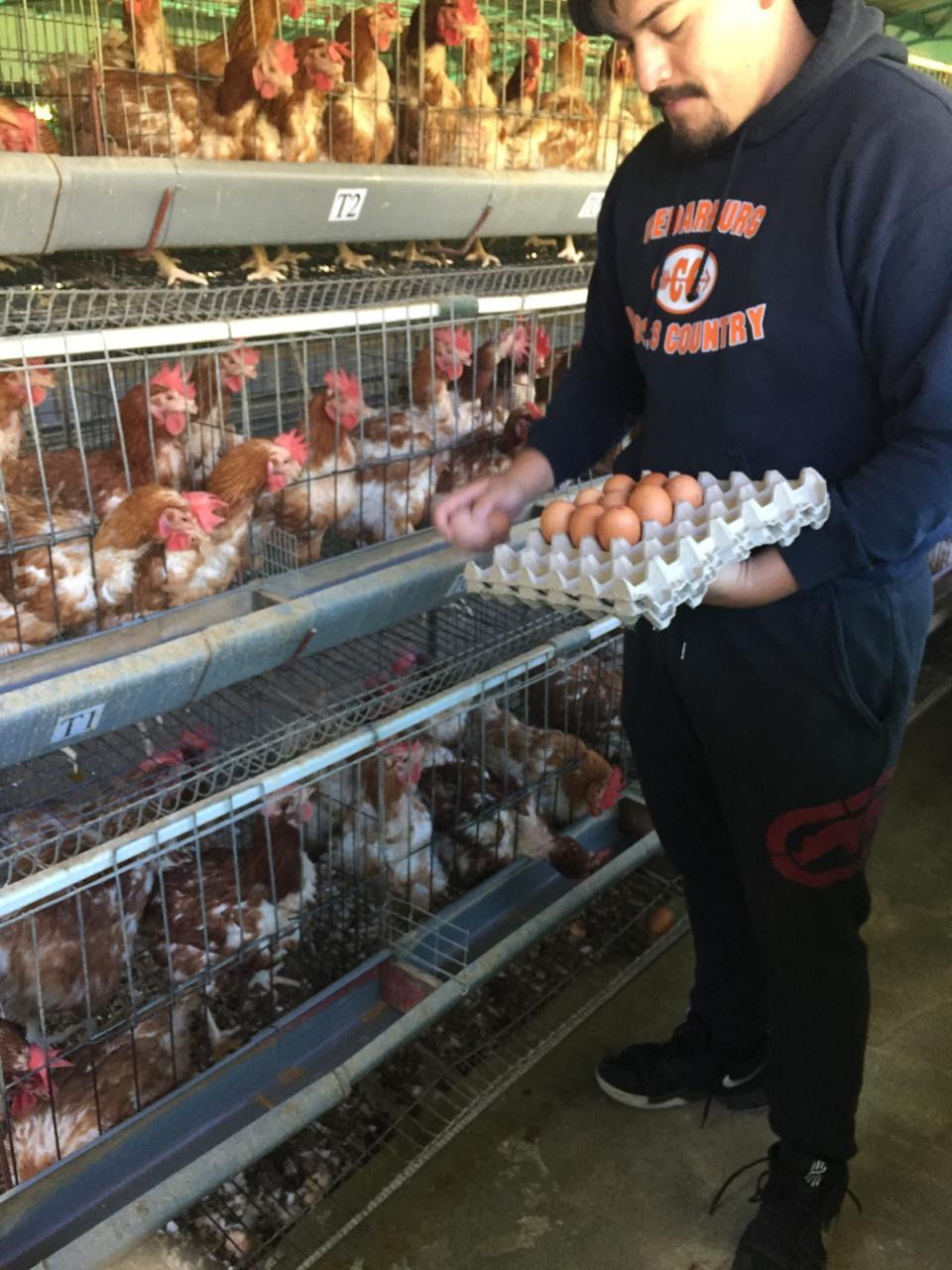 Se tomaba registro diario  de la producción de huevos por el lapso de 10 semanas
En cuanto  a la calidad del huevo se realizó en el analizador NABEL DET - 6000
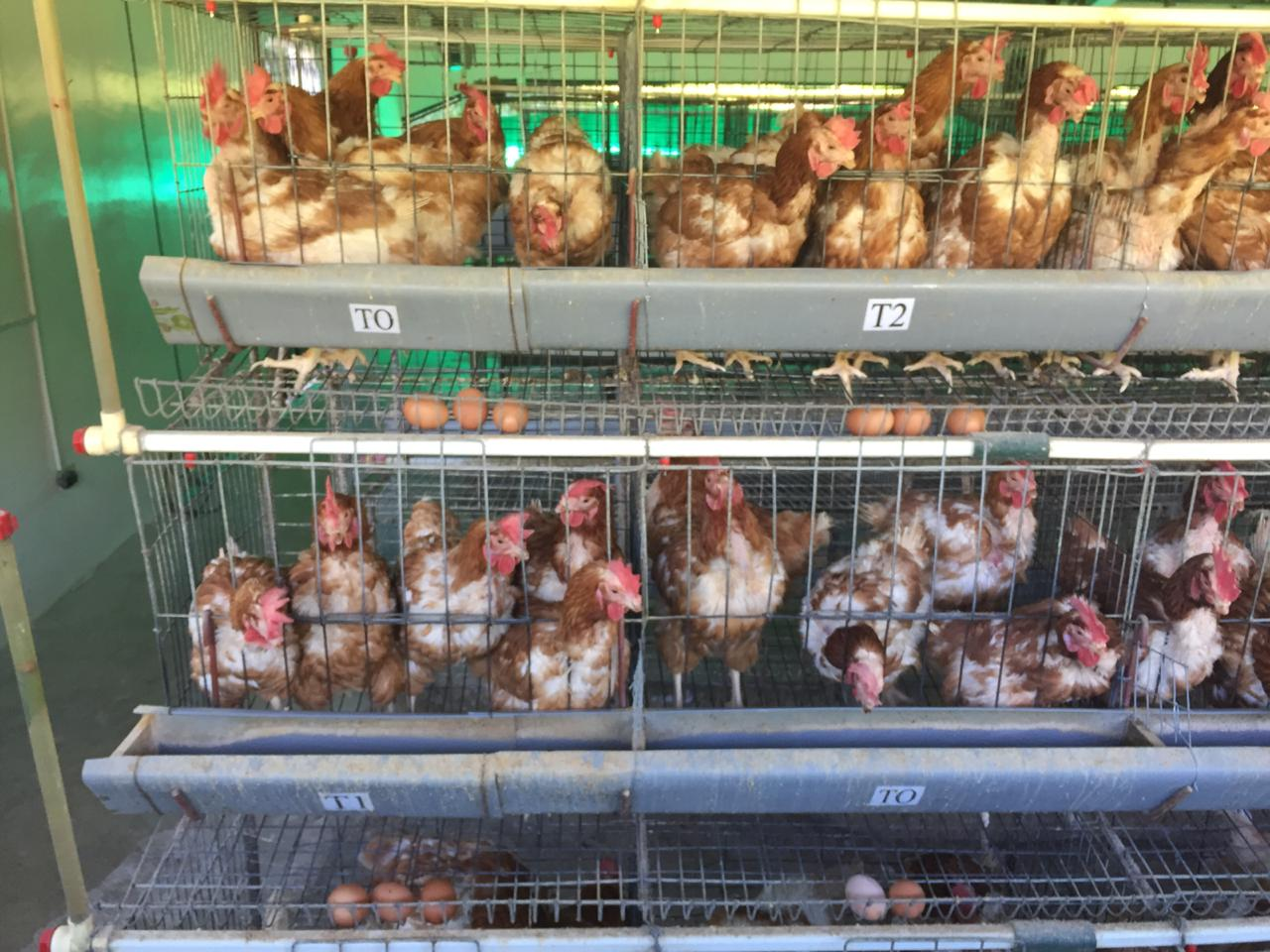 OBTENCIÓN DE SUERO
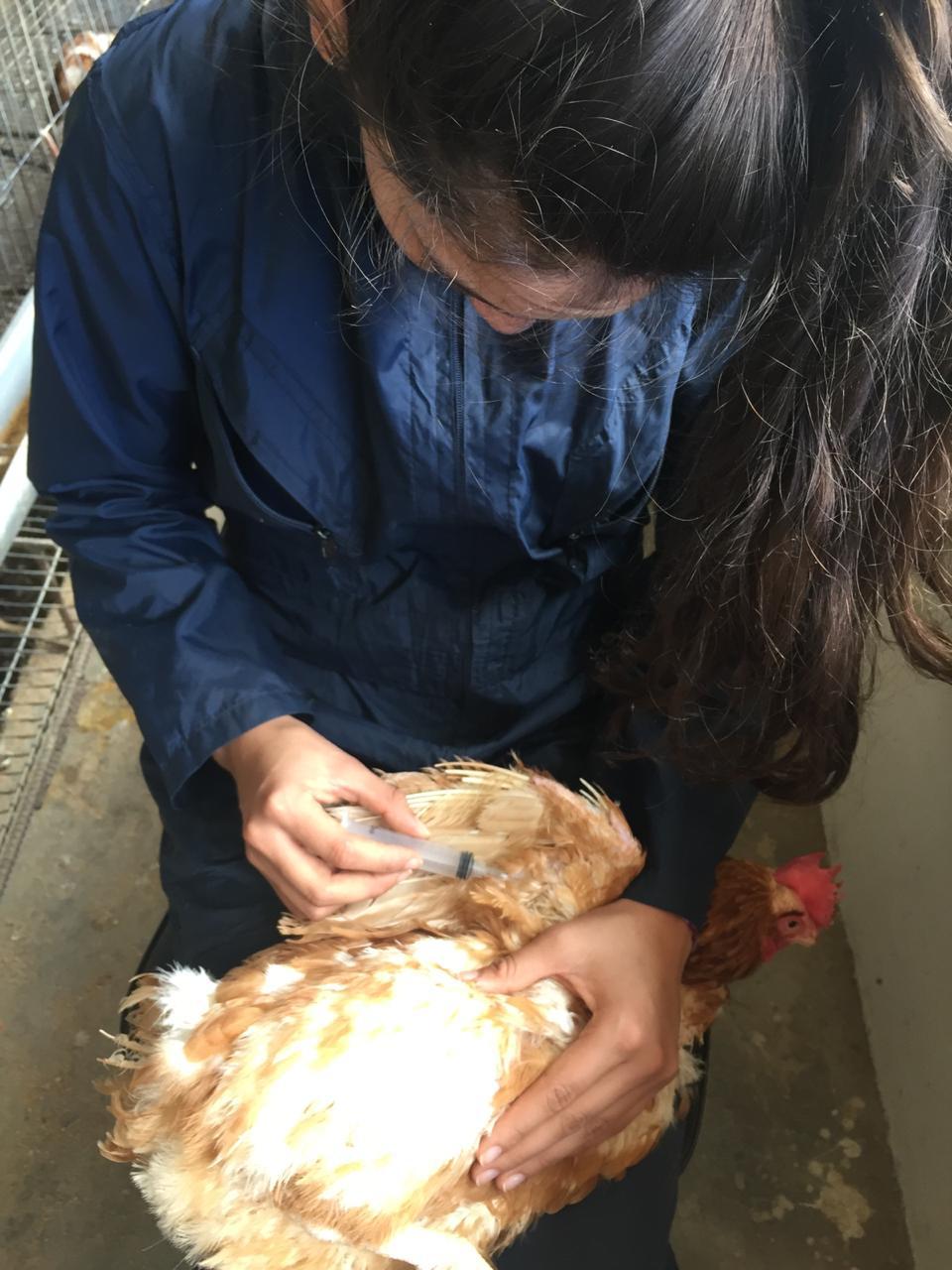 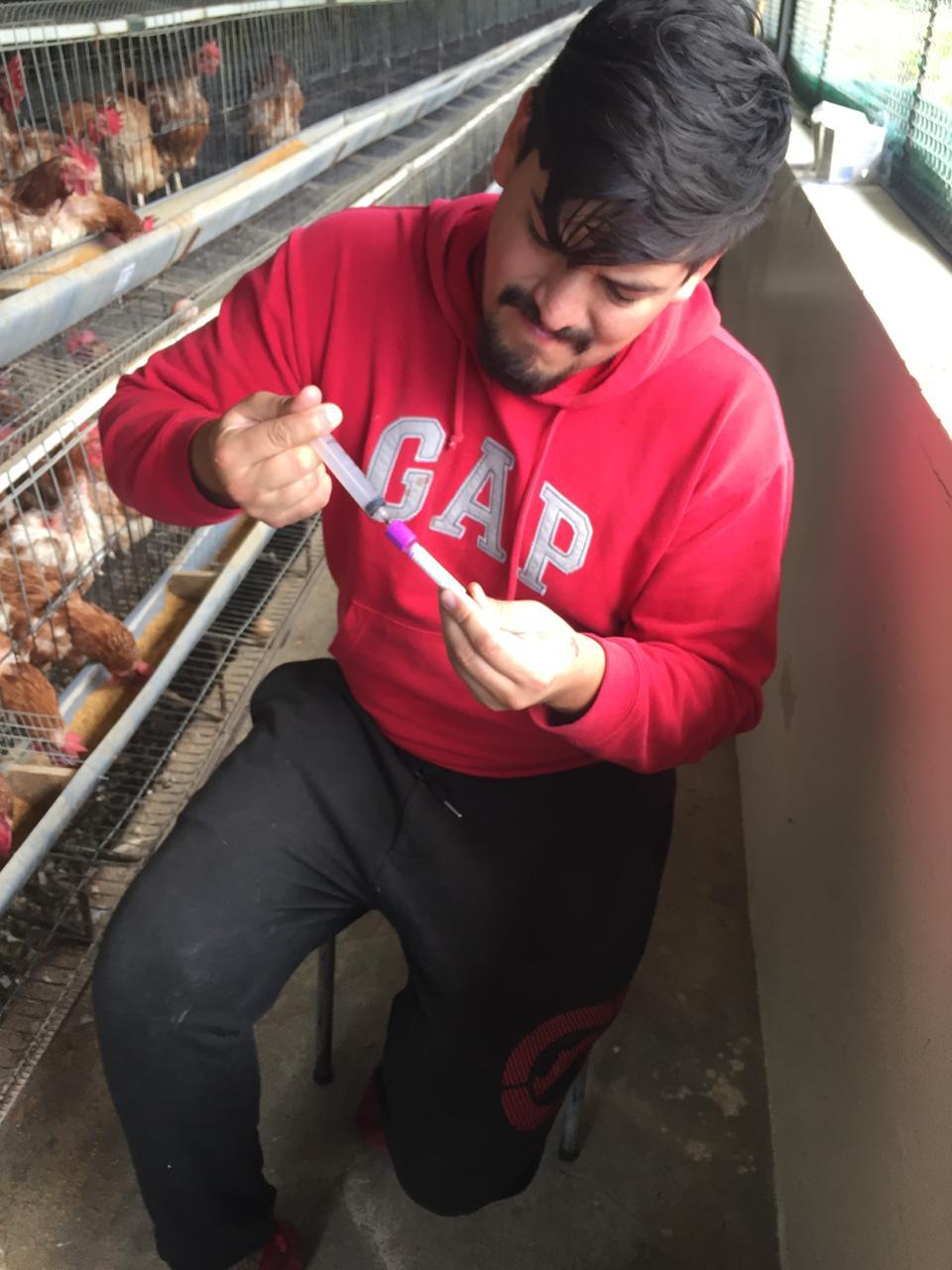 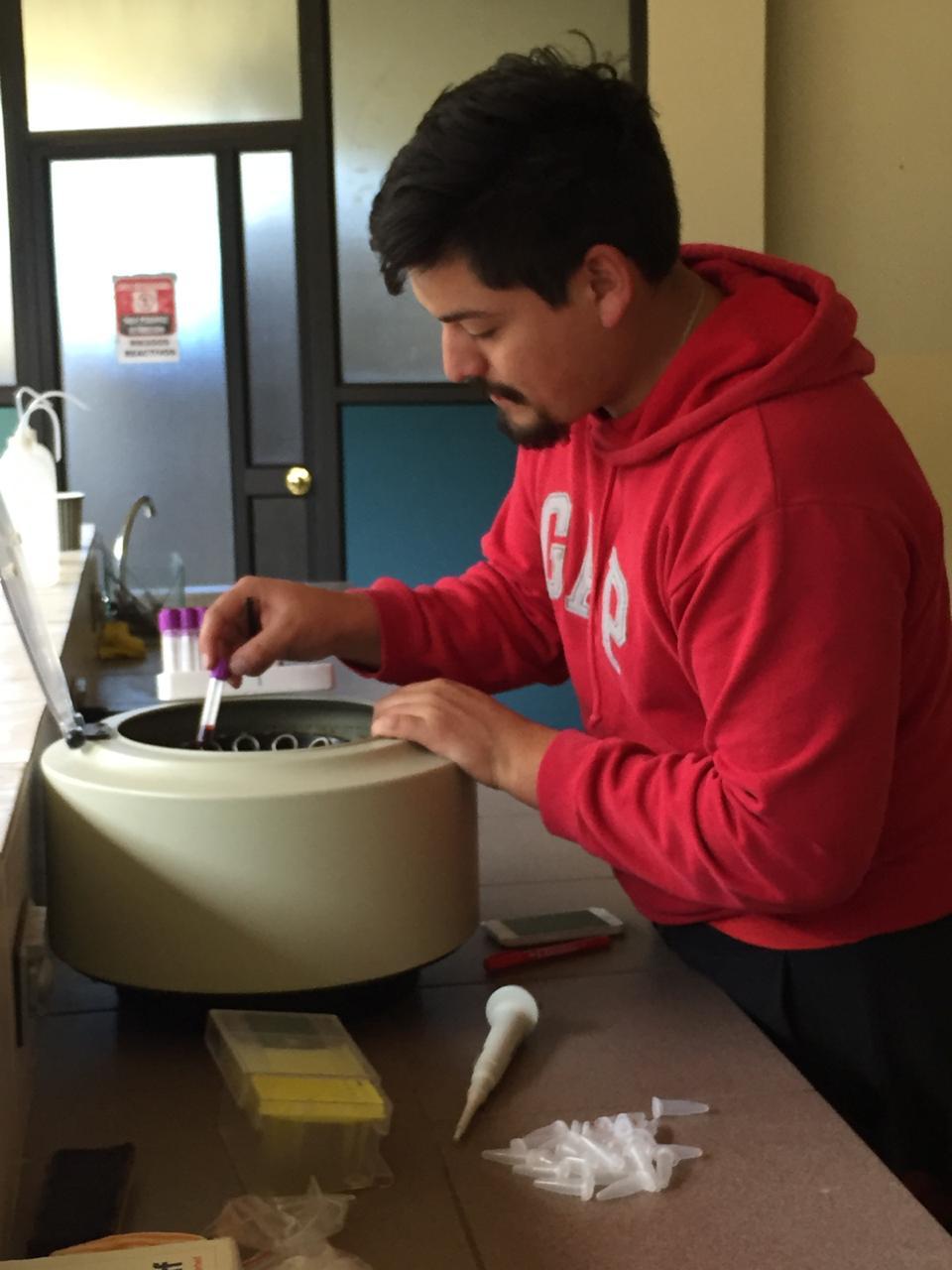 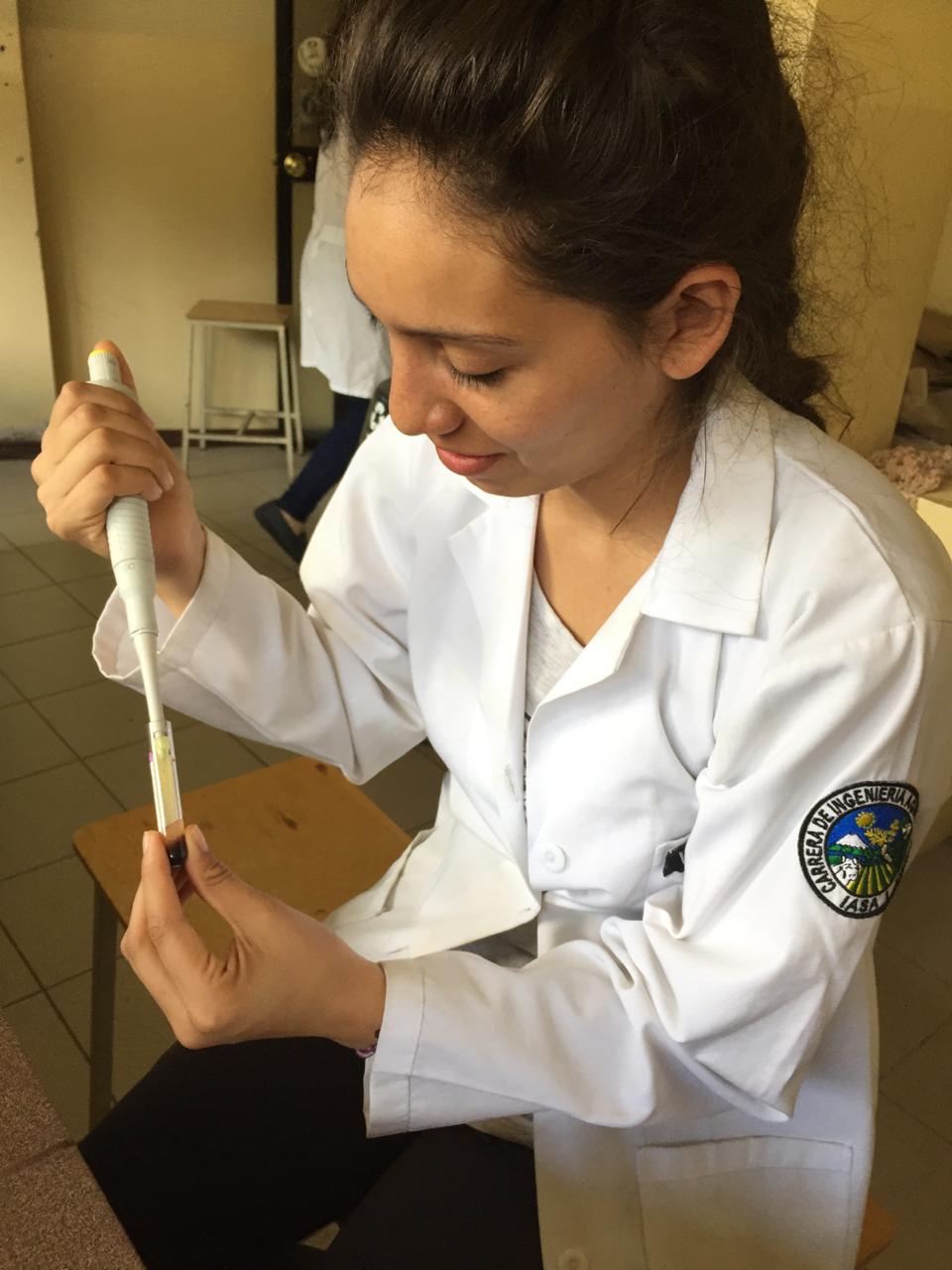 PRUEBAS SÉRICAS
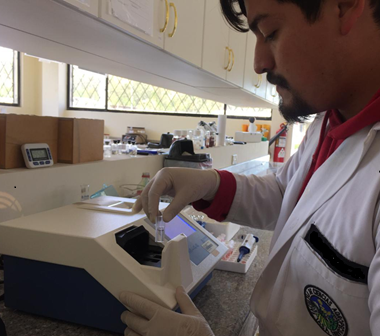 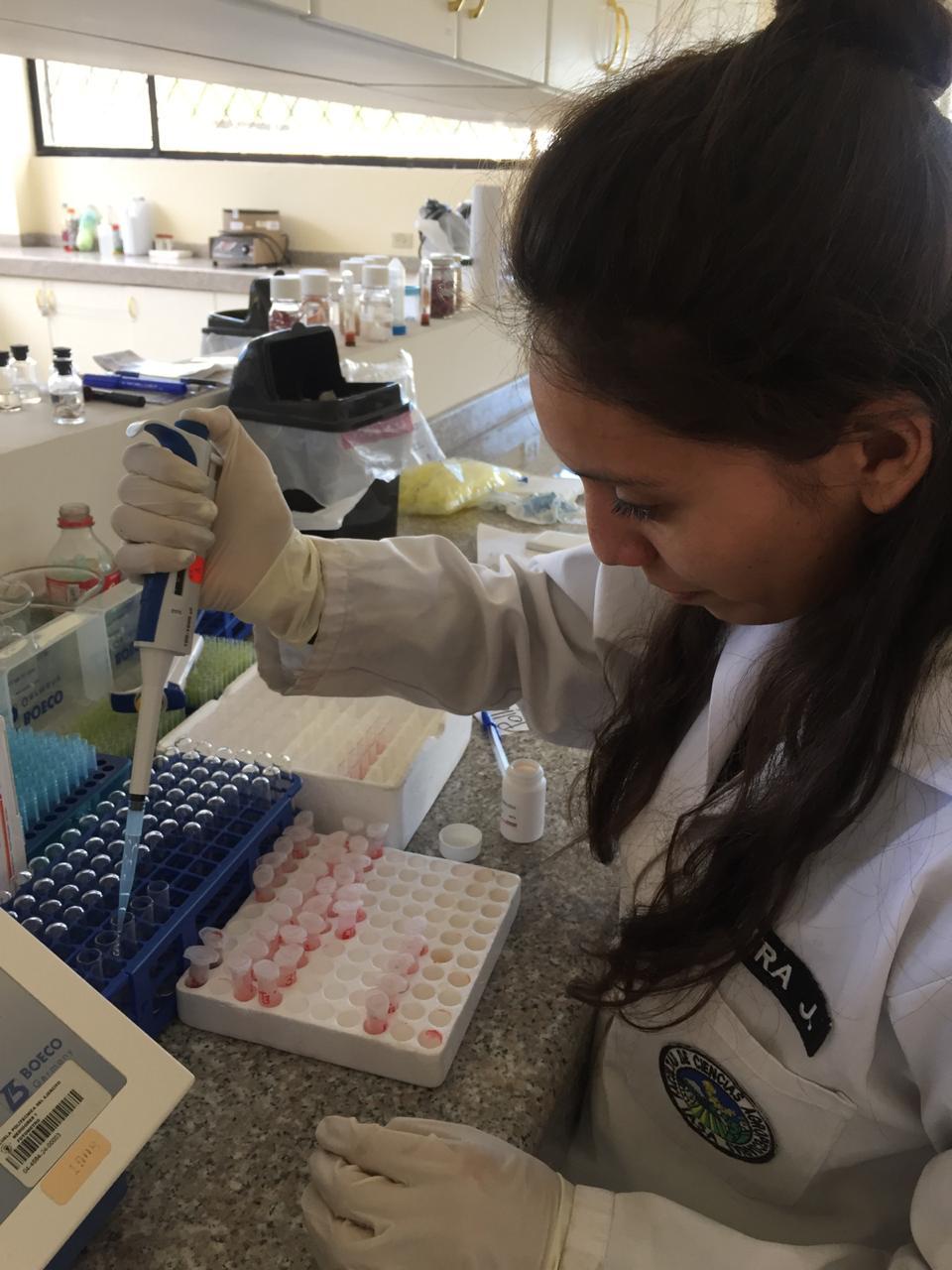 DISEÑO EXPERIMENTAL
VARIABLES A MEDIR
Analizador de huevos 
NABEL DET 600
CONSUMO DE ALIMENTO
Estadístico Tukey para tratamientos de acuerdo al consumo diario
Apolaya (2010) señala que la fibra presente en la alfalfa tiene una gran relevancia en la productividad animal debido a que incrementa la sensación de saciedad.
PORCENTAJE DE POSTURA
Estadístico Tukey para tratamientos en el porcentaje de postura
Milena & Fonseca, 2011 Plantean que los forrajes constituyen una alternativa de alimentación para las gallinas luego de los primeros 18 días de edad, lo cual influye en la producción de huevo, lográndose porcentajes de postura entre el 80 y el 90% de huevos de buena calidad.
ANÁLISIS DE PARÁMETROS DE CALIDAD DE HUEVO
Matriz de correlación de variables
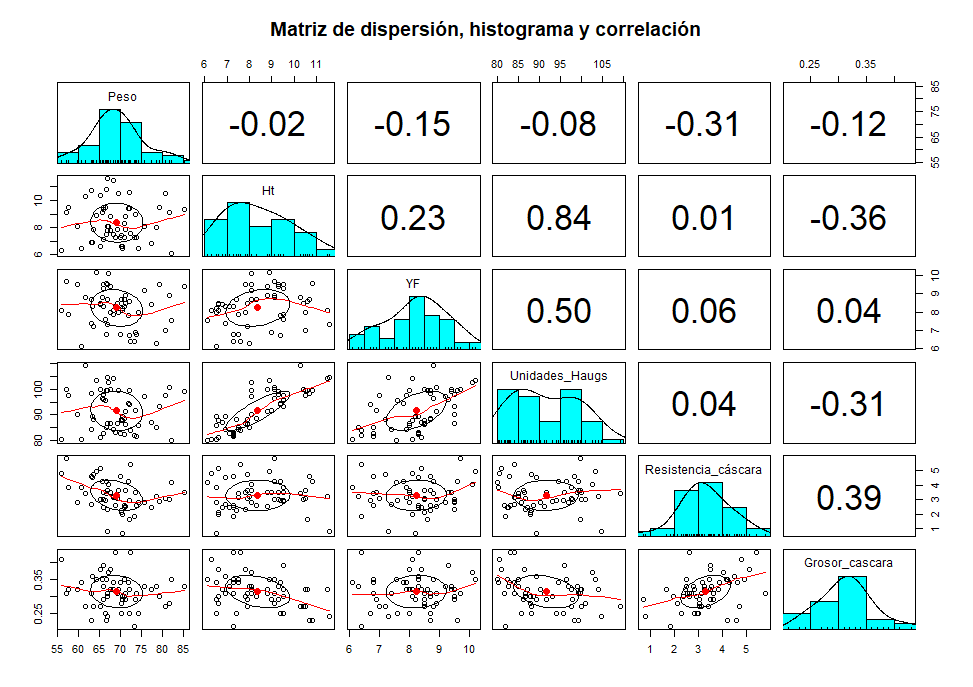 Castañeda (2000), determinó que los parámetros de la calidad se relacionan entre sí, ya que en conjunto determinan la correcta formación del huevo.
PESO DEL HUEVO
La influencia en la cantidad de alimento para el peso es determinante ya que de esta depende el volumen y el tamaño de huevo que pongan las gallinas” (Flores, 1994, p. 12).
Según Naranjo (2014) la diferencia entre pesos es afectada por cuatro factores los cuales son genética, peso corporal, crecimiento y la nutrición.
ALTURA DE LA ALBÚMINA
Tabla 29. Estadístico Tukey para tratamientos en la altura de la albúmina (mm)
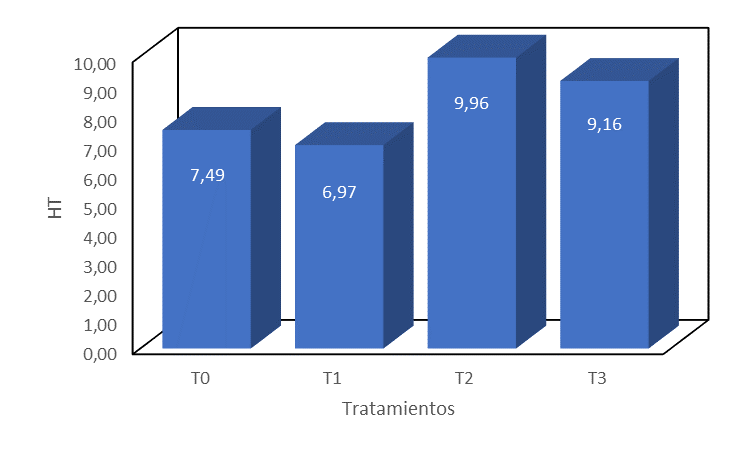 La calidad que se observa para la albúmina varia en función lineal de las Unidades Haugh,
uno de estos factores es la genética ya que existen diferencias entre estirpes de poner unos huevos de distinta calidad en su albúmina. Mucha mayor importancia es la que tiene la edad de las aves ya que a medida que va progresando la puesta la calidad de la albúmina tiende a disminuir (Swanson, M. 2007).
COLOR DE LA YEMA
Esto coincide con lo planteado por Kidd et al. (1997) quienes determinaron que los pigmentos naturales presentes en la remolacha inciden positivamente este parámetro.
Por otro lado, se demostró que los pigmentos de la zanahoria (caroteno y antocianinas) permiten fijar un color más comercial a la yema mejorando al mismo tiempo la palatabilidad del huevo (Moreiras et al., 2013).
UNIDADES HAUGH
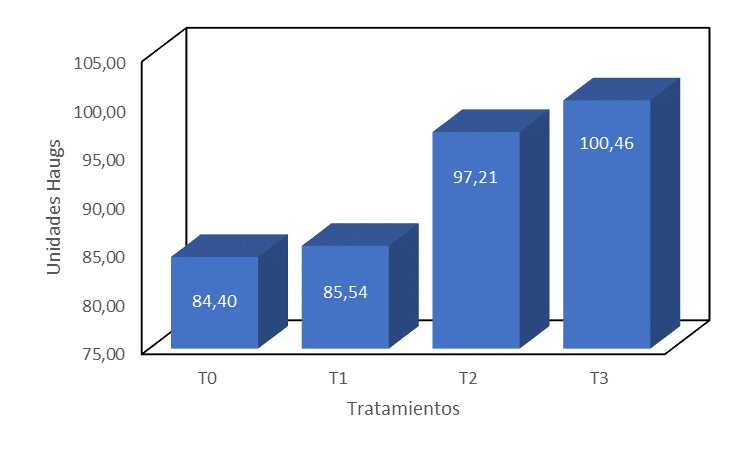 Según Coutts & Wilson, 2007 de acuerdo a las Normas de calidad proteínica del huevo se establece que los huevos para consumo no deben presentar menos de 70 UH.
RESISTENCIA Y GROSOR DE CÁSCARA
Estadístico Tukey para tratamientos para la resistencia y grosor de la cáscara del huevo
Algunas particularidades de las aves (edad, enfermedades) o de su medio ambiente (temperatura) pueden determinar la calidad de la cáscara (Instituto de estudios del huevo, 2017).
ANÁLISIS DE PARÁMETROS EN SANGRE
Matriz de correlación de variables
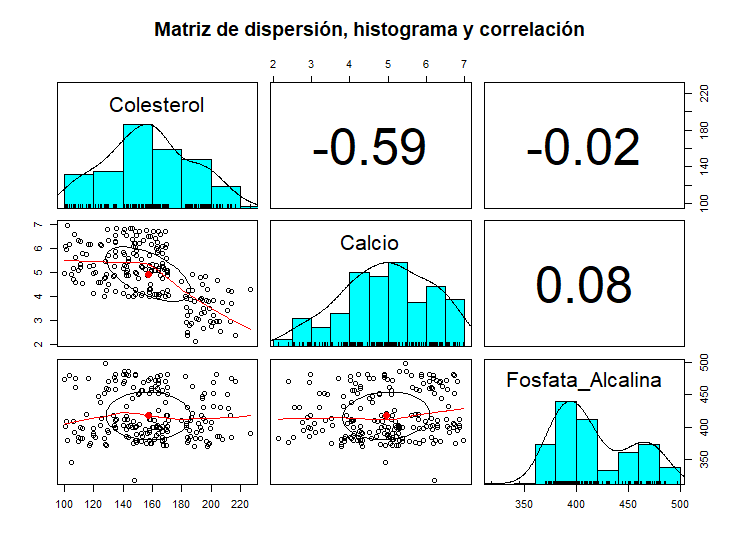 A mayores niveles de calcio hay una disminución del colesterol y viceversa (FENDA, 2016)
COLESTEROL
Estadístico Tukey para tratamientos en base al colesterol sérico
Según (FENDA, 2016), la adición en la dieta de esteroles vegetales provenientes de la alfalfa consigue una disminución considerable del contenido de colesterol.
CALCIO
Estadístico Tukey para tratamientos en base al calcio sérico
Moreiras, Carbajal, Cabrera, & Cuadrado, 2013 señalan que la alfalfa es fuente de calcio y minerales importantes. 
FAO (1993) menciona que el porcentaje de  minerales contenidos en la zanahoria y remolacha influyen en el desempeño de las gallinas.
3,89
FOSFATASA ALCALINA
Estadístico Tukey para tratamientos en base a la fosfatasa alcalina
La incorporación de productos forrajeros en la dieta de gallinas ponedoras no influyen en el desempeño hepático (Leek, 2015).
3,89
ANÁLISIS ECONÓMICO
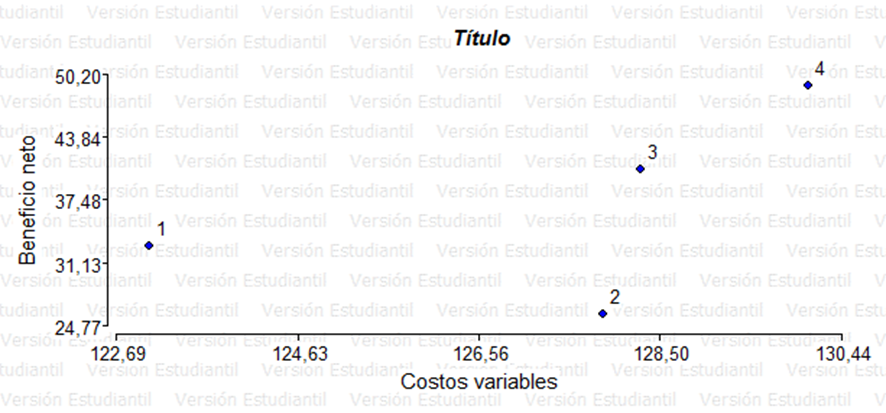 Salas (2014), señala que ante los altos costos de materias primas empleadas en la alimentación animal (maíz y soya), el empleo de forrajes contribuye a implementar formas alternativas que permiten una mayor rentabilidad y viabilidad de esto producción, sin que se reporten incidencias negativas en los rendimientos de las gallinas.
CONCLUSIONES
El tratamiento 3 (inclusión de remolacha al 5%) presentó los mejores resultados para la mayoría de parámetros evaluados.

Según las normas INEN 2017, refiriéndose a la clasificación según las Unidades Haugh, el T3 (remolacha) ubica a los huevos en categoría IDEAL, el T2 (zanahoria) ubica a los huevos en la categoría EXCELENTE/IDEAL, por último, el T1 (alfalfa) y T0 (testigo) ubican a los huevos en la categoría MUY BUENO, los huevos producidos en todos los tratamientos son considerados dentro de la categoría GRANDE según su peso; según su calidad, se encuentran en el grado A.

La mayor rentabilidad económica se alcanza con el T3 (remolacha), con la cual se obtuvo una rentabilidad del 38%, es decir un beneficio/costo de 1,38; les siguen el T2 (zanahoria) con una rentabilidad del 31%; el T0 (testigo) con una rentabilidad del 26% y la menor rentabilidad presenta el T1 (alfalfa) con el 20%. El T3 (remolacha) además de la mayor rentabilidad este tratamiento presenta aves con mayor porcentaje de postura.
RECOMENDACIONES
Se recomienda el tratamiento 3 (inclusión de remolacha al 5%) para futuros estudios ya que presentó los mejores resultados para la mayoría de parámetros evaluados y obtuvo la mayor rentabilidad económica.

Se recomienda el tratamiento 2 (inclusión de zanahoria al 5%) como una alternativa nutricional ya que presentó resultados positivos para los parámetros de calidad de huevo.

Se recomienda realizar un estudio similar para determinar los niveles óptimos de inclusión de remolacha y zanahoria para mejorar la calidad del huevo en gallinas ponedoras.
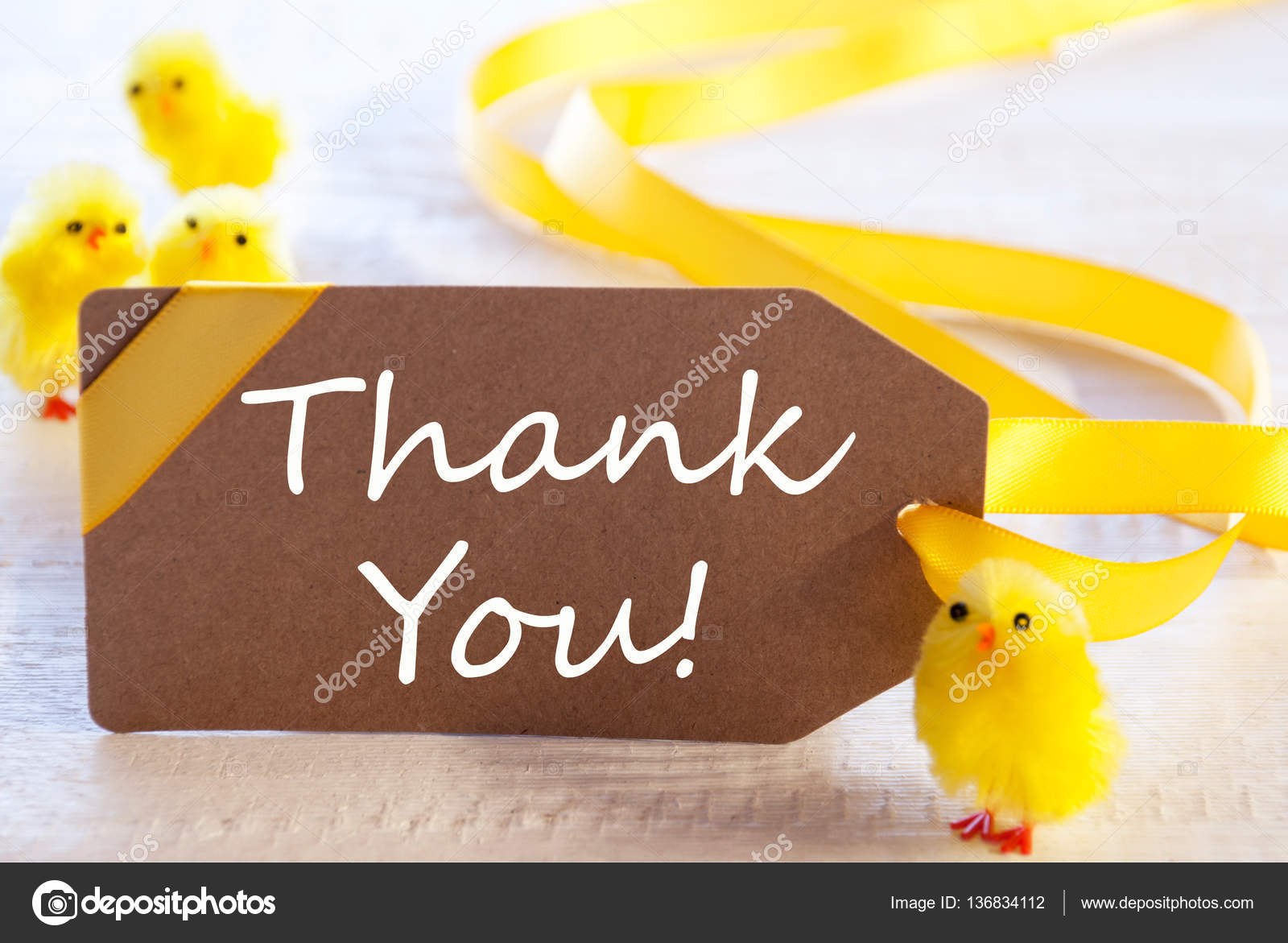